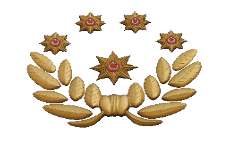 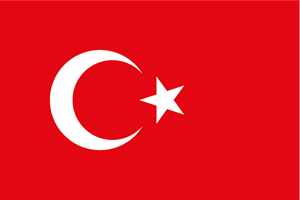 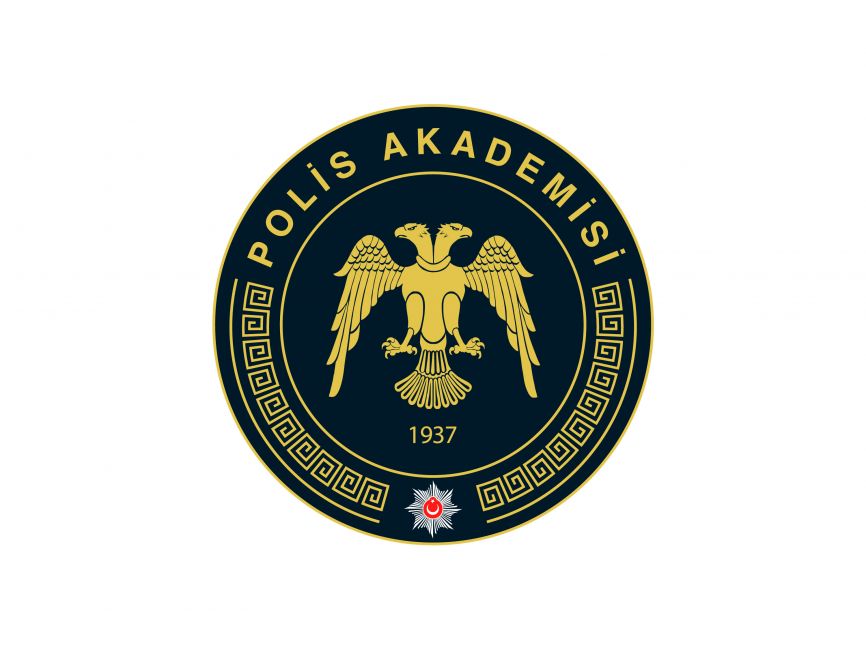 REPUBLIC OF TURKIYEMINISTRY OF INTERIOR
TURKISH NATIONAL POLICE ACADEMY 

FACULTY OF HOMELAND SECURITY
An overview
vısıon
Mıssıon
The mission  of the institution equipped with modern physical structures and contemporary education is to educate and train Chiefs: 
who are conscious of the indivisible integrity of their country's nation, ethical, humanitarian, spiritual and cultural values.
who think analytically, who are equipped, who have self-confidence, and who are distinguished supervisors and managers with an undergraduate degree,
who have the necessary scientific, professional, technical knowledge and skills to  solve the problems that they will encounter during the service in line with the cope of National and International Legal and Legislative Conditions, Human Rights and Freedoms and Constitution of the Republic of Türkiye.
Educatıon ın the faculty
Educatıon ın the faculty
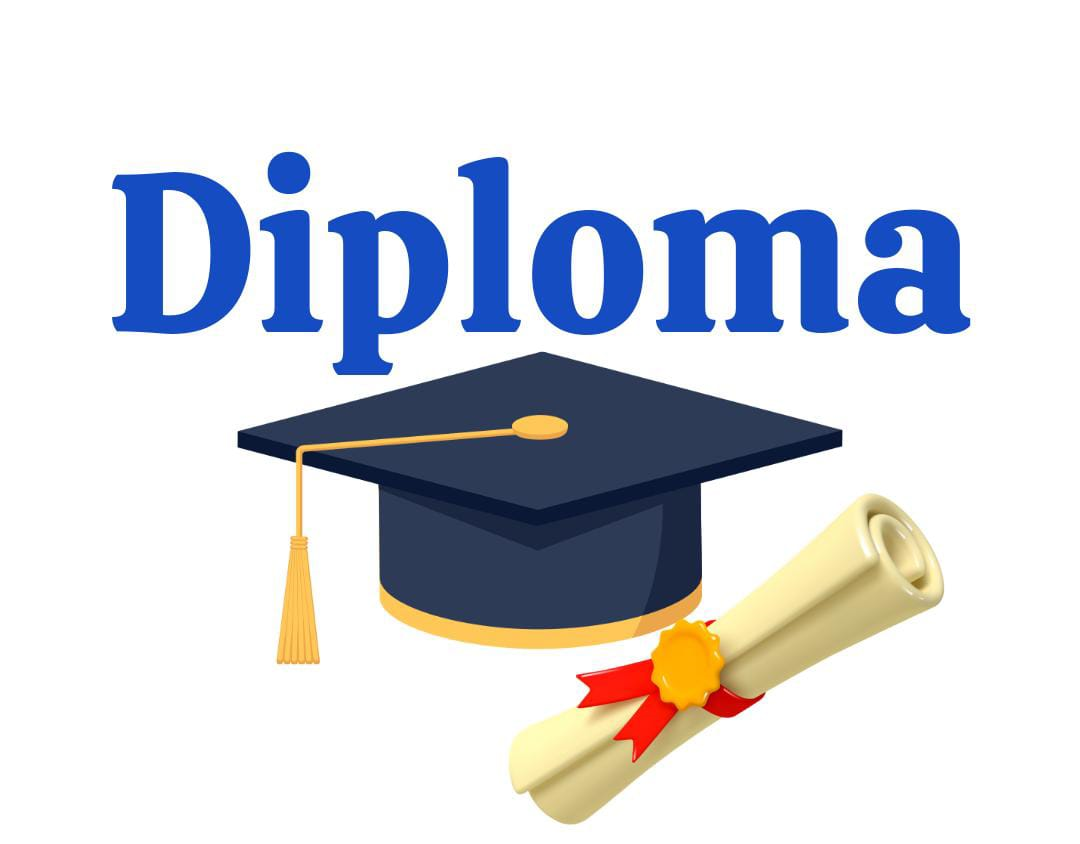 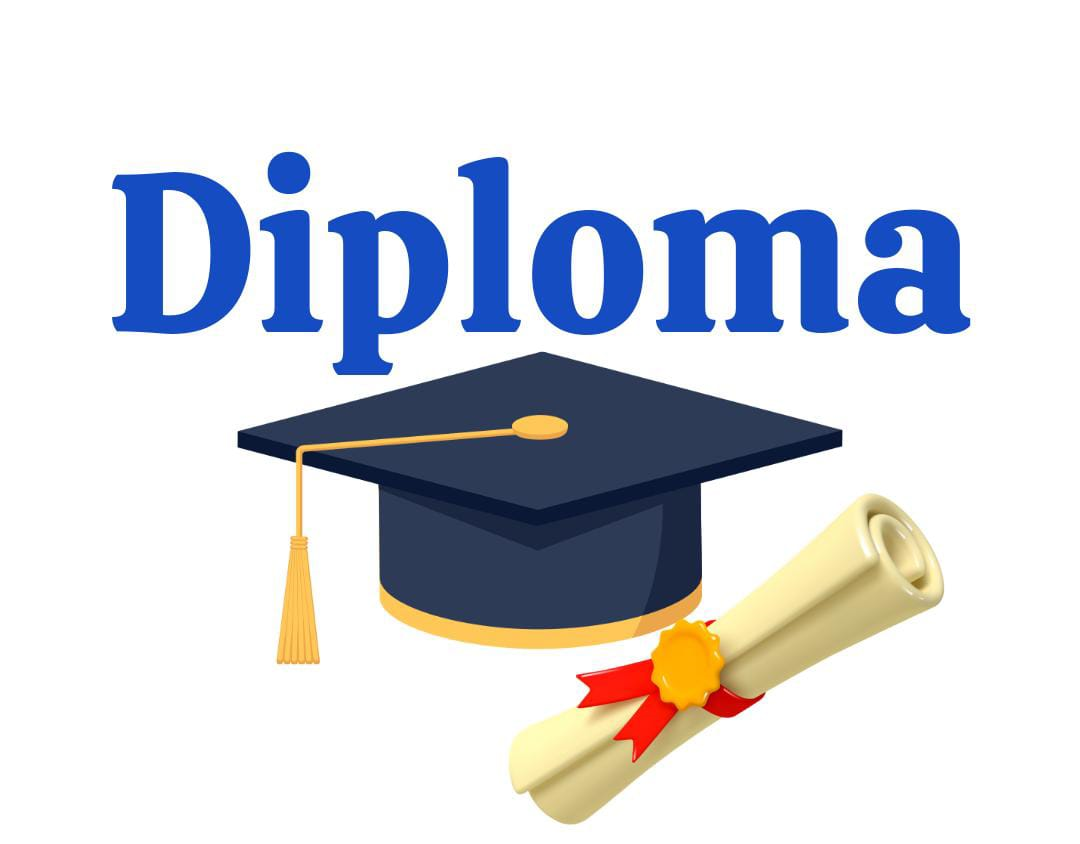 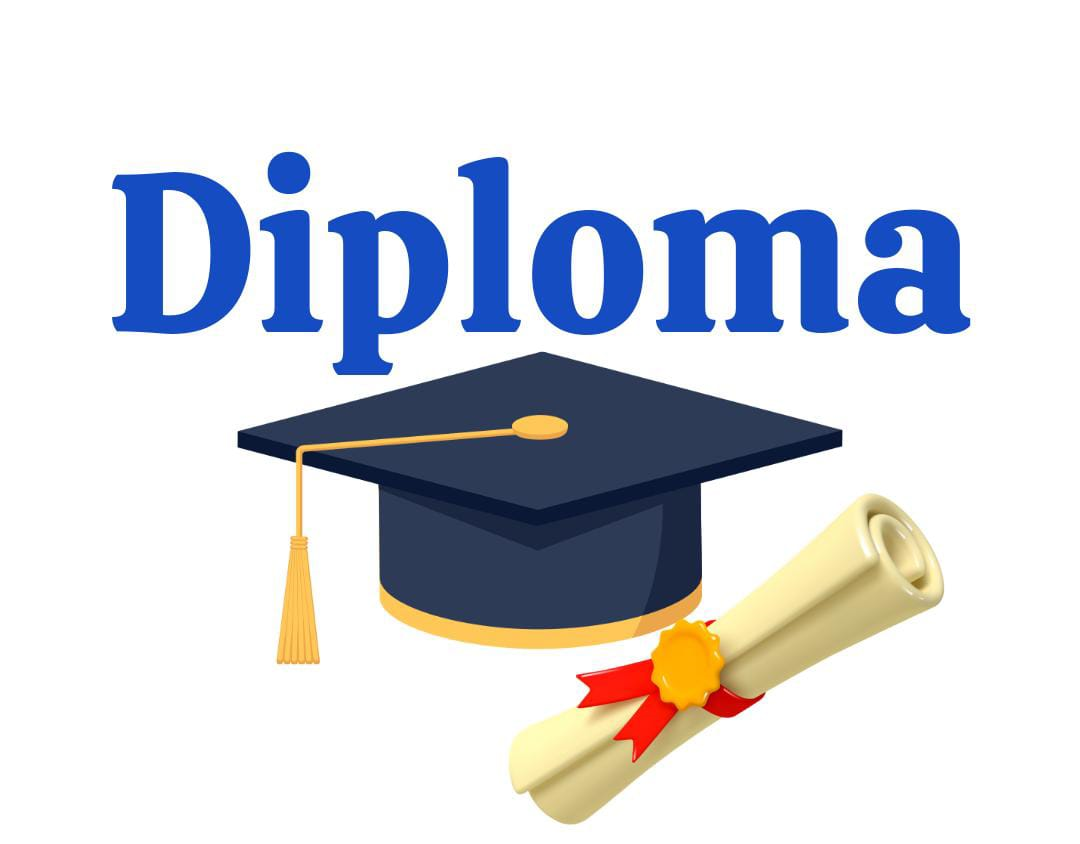 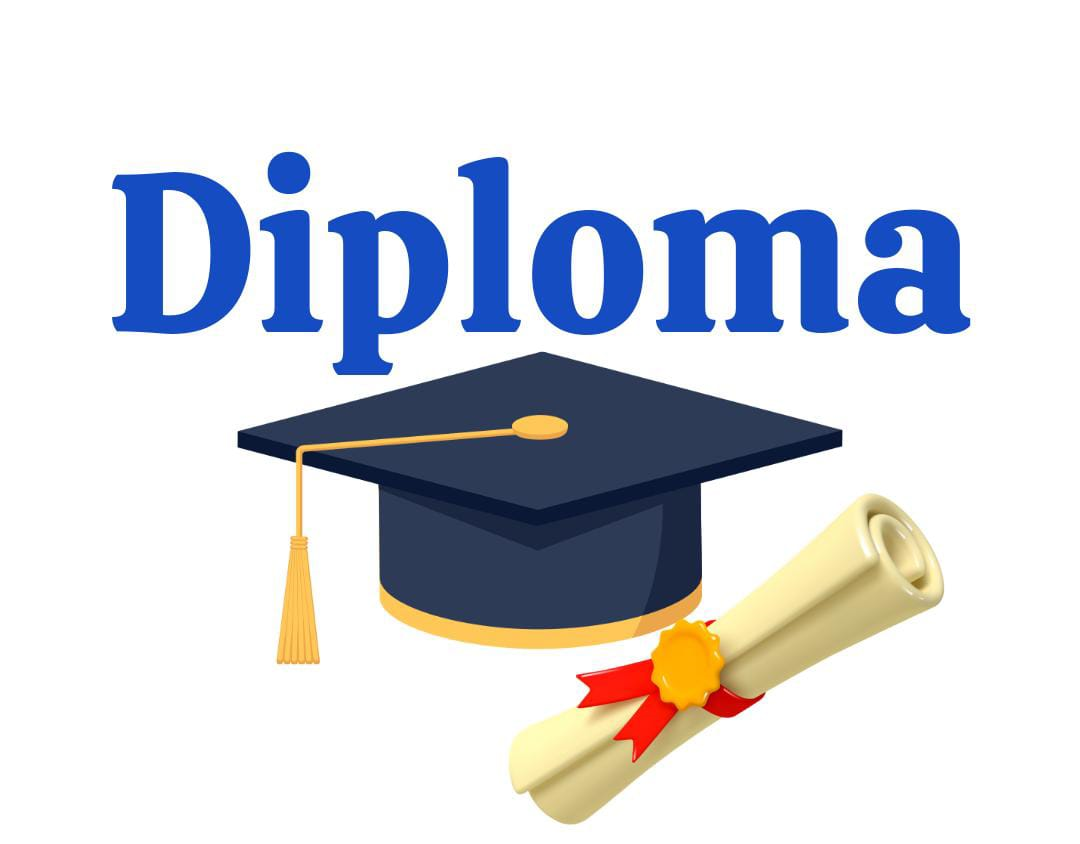 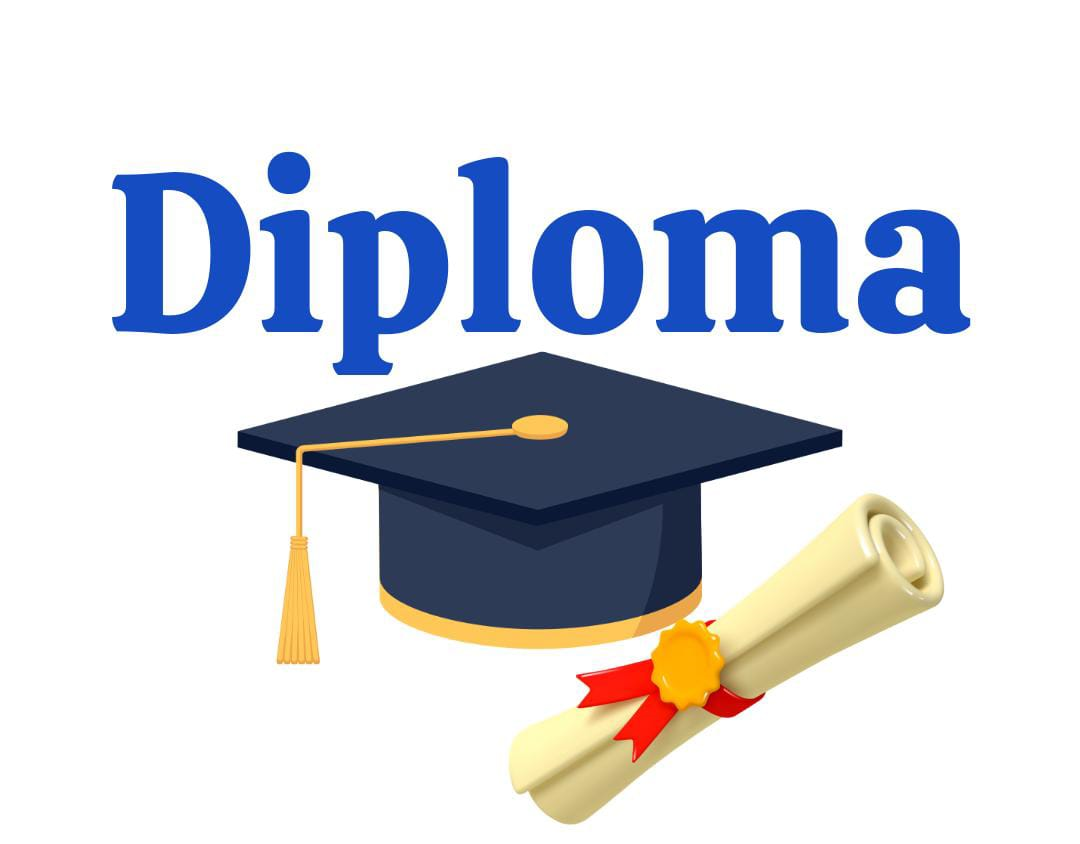 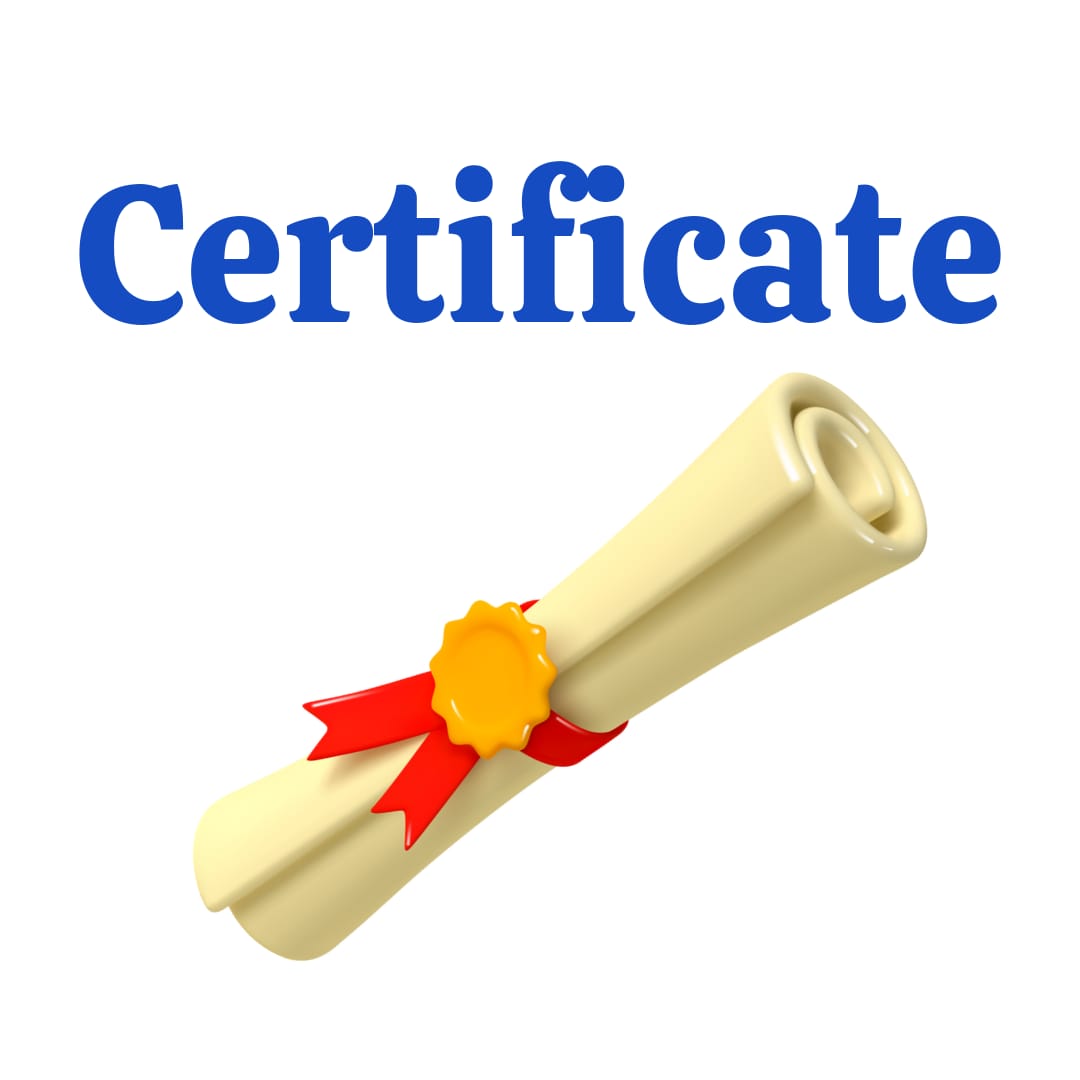 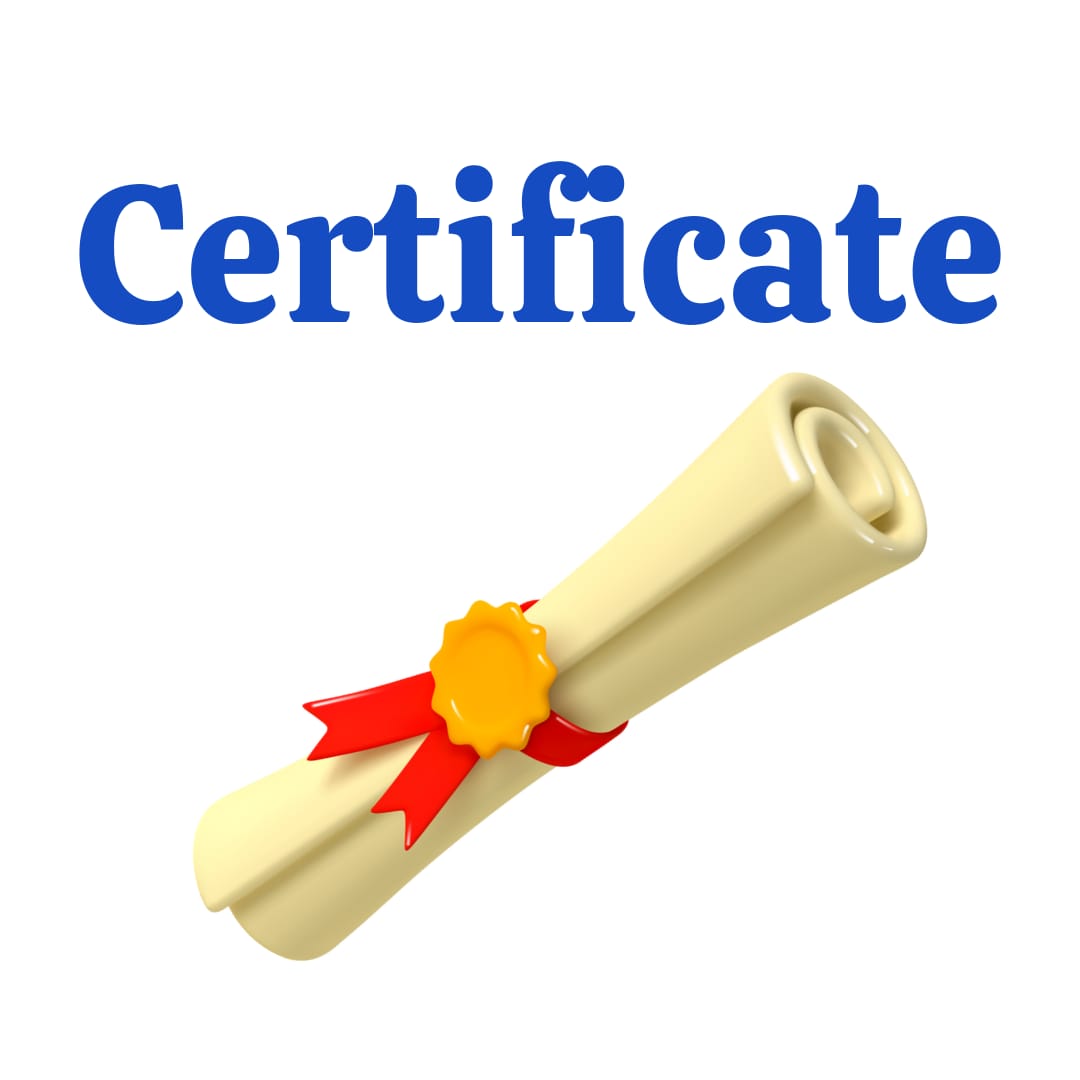 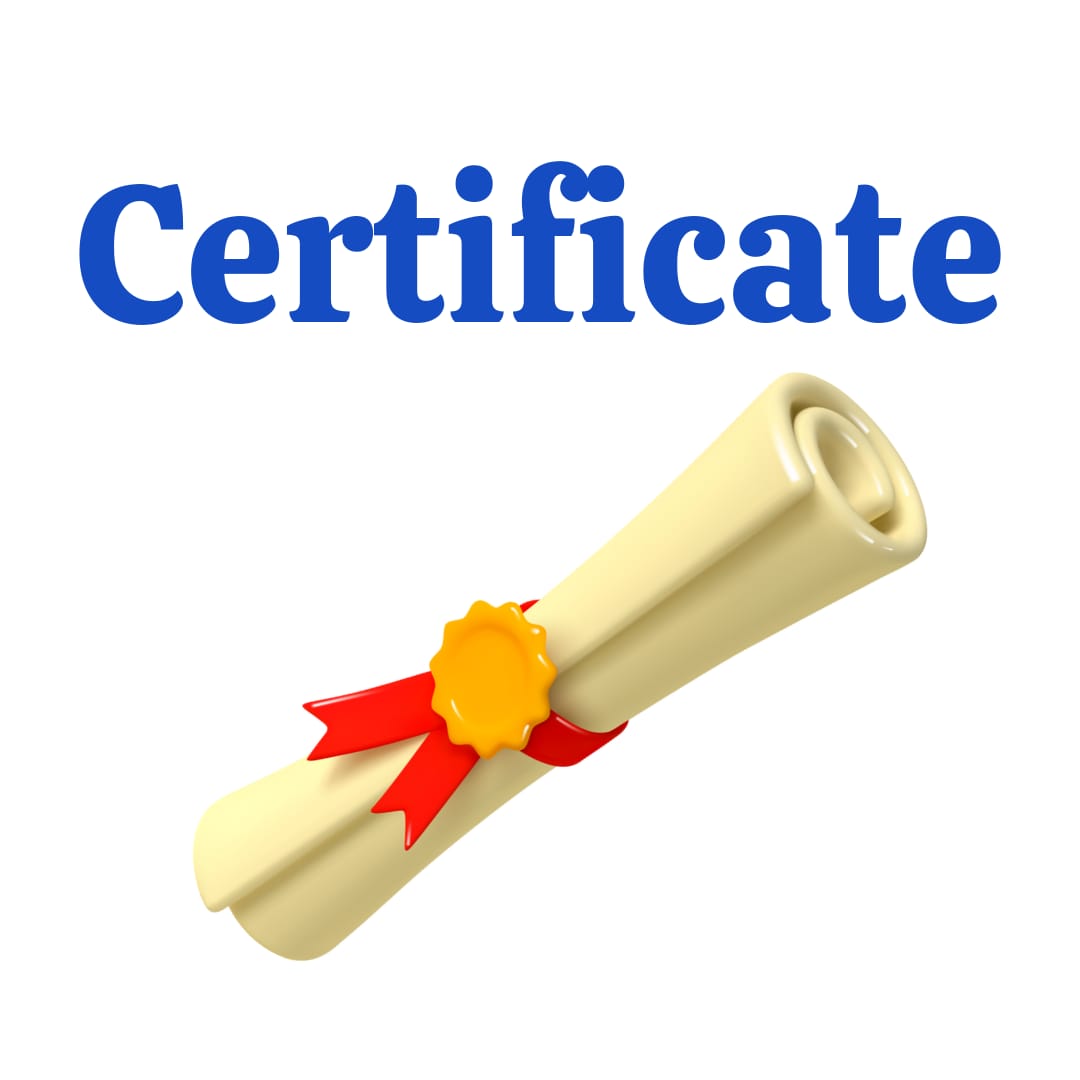 This year it is planning to recieve approximately 200 Turkish and 100 foreigner students for the faculty
outcomeS
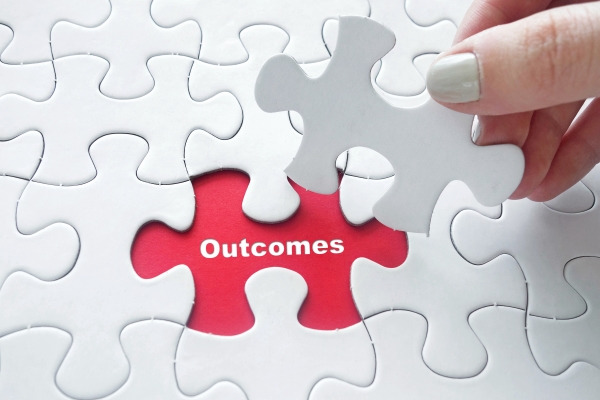 Both Turkish National Police Academy degree and an undergraduate degree 
The well-educated and well-trained graduates are ready to be recruited in the law enforcement forces all over the country as deputy inspectors. 
The students successfully completing the education will be deputy inspectors who are; 
working in line with Atatürk's principles and reforms; 
compliant with the Constitution and the rule of law; 
adhering to national, moral, humanitarian and cultural values; 
prioritizing human rights and freedoms and the rule of law; 
having the necessary professional knowledge, skills and abilities; 
following the technological developments in the world and developing their capabilities accordingly; 
complying with the rules of behavior and discipline required by the profession; having sufficient equipment and experience to ensure the peace and security of the society in the  ranks of  Turkish National Police Forces.
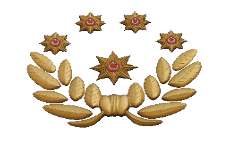 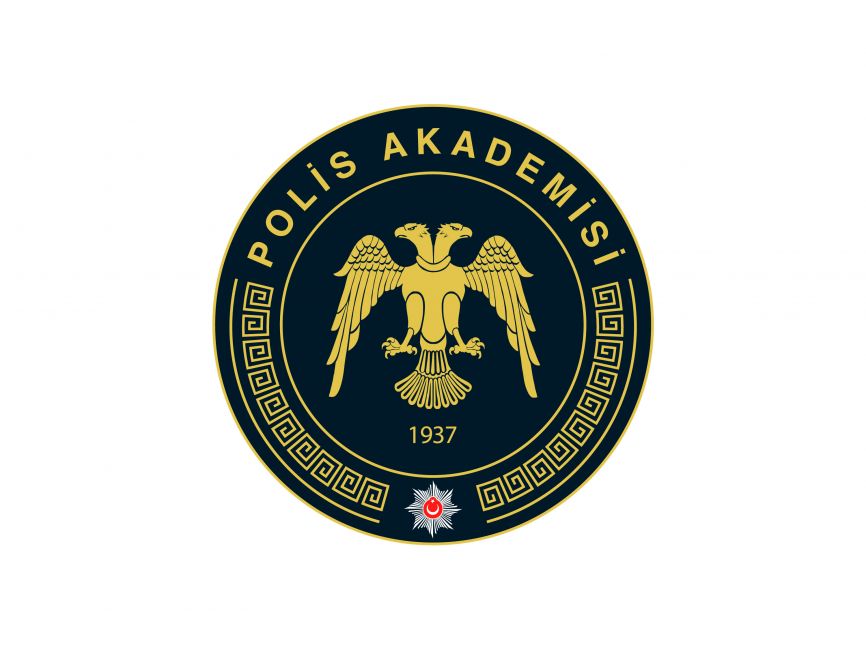 The end of presentatıon